JCRC Decision Making Process
A guidance document to determine how and why JCRC makes a statement or plans an event
1
What makes an issue or cause one which the JCRC embraces?
Affects the security of the Jewish community of Columbus 
	(e.g. physical security and/or antisemitism)
Affects the security of Israel (including public perception, support, etc.)
Affects the security of other communities in Greater Columbus
Affects Columbus in a fundamental way on an issue that is embraced by a core Jewish value AND:
Is an issue that could be effectively addressed by the JCRC Director without compromising attention to priorities #1 and #2
Affects our significant “coalition partners” in a way which requires our support AND:
Does not conflict with a Jewish value
Is an issue which could be effectively addressed by the JCRC Director without compromising attention to priorities #1 and #2
2
Timeline and Process for Issue Positions
Day 3
Day 2
Day 1
0 Hours
24 Hours
48 Hours
72 Hours
JCRC executive committee notified.
Director and JCRC executive committee craft response/action plan.
JCRC Board notified about response.
Finalized action plan implemented
Issue comes in from staff, board, community member, or other to the JCRC Director
Director and JCRC executive committee determines plan of action.
Director notifies JCRC Board that executive committee is considering issue, and JCRC Board shares comments with director.
If necessary, board phone call scheduled within next 48 hours.
JCRC Board reviews plan of action/ statement.
If necessary —JCRC Board call held.
Statement/action plan tweaked with JCRC Board input.
Finalized action plan implemented
JCRC Board notified of action plan. If statement, board is told to be on the lookout for draft.
If JCRC executive committee and director decide to issue a statement, JCRC executive committee drafts statement with director.
JewishColumbus Executive and President notified that statement/action plan will be released/ implemented within 24 hours.
Key
Issue Type A
An issue that should be addressed immediately without going to the JCRC Board (generally, terror attack on religious institution; terror attack in Israel; major event that goes against our values and threatens the safety and security of our community or other minority where there is no doubt of consensus among our board).

Issue Type B
Issue that does not fit into "A" category
3
JCRC Event Decision Process
Flow chart shows staff proposal for vetting a non-time sensitive event
Controversial time sensitive sponsorship requests will immediately go to board for a full vote
Additionally, board will be provided a monthly update by staff recapping and previewing all JCRC activities
4a. Non-controversial events will be finalized by staff
4
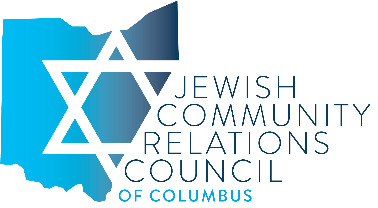 STRENGTH IN UNITY: ADVOCATING FOR THE ORGANIZED JEWISH COMMUNITY
Educating and advocating on issues of vital importance to the organized Jewish community based on consensus, civility, and an expanded commitment to living Jewish values of social justice.
2019-2020 Core Values
The Jewish Community Relations Council (JCRC) exists to build a strong and vibrant Jewish community in Columbus and around the world. Through collaboration, advocacy, open communication, education, understanding, and respect, we shall build and deepen our relationships with communities throughout Columbus and beyond.   
Ensuring a safe and secure Jewish community
The JCRC firmly believes that a strong and vibrant community emanates from ensuring physical and economic security. The JCRC works closely with law enforcement and emergency preparedness agencies as the central coordinator and resource for securing our community. The JCRC advocates for expanding the social safety net to support our Jewish agencies in their work to serve all those in need. Additionally, the JCRC will continue to ensure JewishColumbus investments in the community remain protected.
Combatting anti-Semitism, discrimination, and hate
The JCRC will oppose and respond to anti-Semitism, as well as hate and discrimination against other groups.  Where possible and appropriate, JCRC will do this in collaboration with other organizations. The JCRC supports efforts to ensure the freedom and safety of Jewish communities worldwide and promotes an understanding of world events, which challenge the dignity of all human beings. The JCRC will continue to perpetuate the memory of the unique atrocity of the Holocaust to ensure that it never happens again.
Combat efforts to delegitimize Israel and promote Israel’s security 
The JCRC will enhance the greater community’s understanding of Israel and foster connections between Columbus and Israel. The JCRC will combat efforts to delegitimize Israel. The JCRC will support efforts to enhance Israel’s security, and will actively advocate for a strong US/Israel relationship.
5